Why Use Technology in Your Classes?
Reflective Practice
Presentation
October 11, 2007
by
Dr. Mindy L. Wygonik
20th Century Generations
Greatest Generation, 1901-1924
Traditionalists, 1925-1945
Baby Boomers, 1946-1960
Generation X, 1961-1981 (Rivera & Huertas)
2
Know Your Students’ Generation
The first step with any acceptable Instructional Design model is to assess your audience.  

This is a must before creating your courses.
3
So, Who are Your Students?
Labeled as Millennials
Born between 1982 and 2002 [dates vary slightly depending on reference]
Also known as the ‘Net Generation,’ they have grown up with information technology
4
Characteristics of Millennials
Optimistic/Confident
Collaborative; they enjoy cooperative activities
Used to clear structure from adults; 
	in fact, they expect it
Have strong parent advocates (Newburn)
Multicultural
5
Characteristics, Cont’d
Civic-minded
Goal-oriented/Multitaskers (Newburn)
No brand loyalty (Carlson)
Accept as their right the ability to make choices and customize the things they choose
Not identified by one music genre
Tech-savvy, digital natives
6
Optimistic/Confident
Today’s college students have grown up hearing . . .
	You are special
	You are smart
	You can do it!  (Rivera & Huertas)
They are being raised at the most child-centric time in our history.  They are showered with attention and high expectations from parents resulting in self-confidence that can almost seem like cockiness. (Thielfoldt and Sheef)
7
Optimistic/Confident, cont’d
Today’s students have been more protected than any other generation:
	Wearing head gear, elbow pads, and/or 
	  knee pads when riding bikes/skating
	Using car seats
	Sitting in the back seat (Walker)

How did we ‘Boomers’ ever survive childhood!?
8
Collaborative
Team-oriented; prefer to both learn 
	and work in teams (Newburn)
Gravitate toward group activities, perhaps because they have participated in so many from a young age; i.e., sports, dance classes, music lessons, etc.
Enjoy peer-to-peer activities
9
Collaborative, Cont’d
Sweeney shares his observations from the New Jersey Institute of Technology:
	“More and more students gather in groups to study.  They pass around information from their laptops, pull information from the Internet, and learn together.  In some cases, the students elect to work together in a group rather than go to class.”
10
Clear Structure from Adults
Because adults have scheduled cooperative learning opportunities via sports, music lessons, and/or the classroom, Millennials have come to expect that type of environment. (Newburn)  They have no tolerance for classes that are unstructured, which they deem to be wasting their time.
11
Clear Structure from Adults, cont’d
According to Prensky (2005), each student we teach today has something in his/her life that is really engaging – something that they do, that they are good at, that has an engaging, creative component to it.  These may include downloading songs, playing video games, making movies, playing extreme sports.  Whatever the activity, the students all do something engaging.  

From this comes the motto of this group, “Engage Me or Enrage Me.”
12
Strong Parent Advocates
Millennials are very close to their parents
As they in many cases are children of divorce, they tend to compensate with 
	closer attachment to families and friends
Because of the divorce, parents may tend to overcompensate by being involved
Millennials feel the need to please their parents and have a deep love for them
13
Strong Parent Advocates, cont’d
They report feeling pressure from parents 
	to go to the top schools, participate in many activities, and to excel
Many more Millennials are going to college and graduate school than any previous generation (Sweeney and Carlson)
Parents of Millennials are often referred to as “hoverers.” (Walker)
These parents are also referred to as ‘helicopter parents.’
14
Multicultural
They are racially and ethnically diverse
According to Bhargava, 40% of Millennials describe themselves as being non-white
One in five has at least one immigrant parent
They have grown up in a world of interracial relationships and see themselves as products 
	of this world
Millennials are more likely to be aligned 
	by interests rather than ethnicity
15
Multicultural, Cont’d
The alignment by interests rather than by ethnicity is enhanced by students’ access to social networks offered via the Internet such as MySpace, Facebook, blogs, etc.  

Close friendships are no longer limited by geography. (Bhargava)  As a result, ethnicity is less important than finding common pursuits.
16
Civic-minded
Many Millennials, during their high school years, were engaged in community service projects to meet graduation requirements.  
This has left them wanting a focus on ‘the universal community’ in their classrooms.  (McMillan)  The universal aspect is also related to the social networking found in collaborative efforts.
17
Goal-oriented/Multitasking
Millennials seem to shift mental functions 	(the major requirement for multitasking) 	easier, faster, more efficiently, and more 	comfortably than earlier generations  
	Vast majority believe they are better at 	multitasking than older generations.  Their 	visual, interactive, and experiential practices, 	such as with video and online games, 	reflects a preference for such sensory 	experiences (Sweeney).
18
Goal-oriented/Multitasking, Cont’d
To illustrate the gap between the old mind-set and the new, 
a true story (Sweeney):
A professor was teaching in a computer lab and saw one of his students sending e-mail messages to someone during the lecture.  The professor told him to pay attention. 
	“I’m listening,” the student said. 
	“Well, I would like you to turn and look at me,” the professor 	responded.
	"Why?" asked the student. "I have an “A” in your course, 	and I can recite back what you have said.” 
This is a ‘cultural shift.’ To the professor it was rudeness.  
To the student it was, “Why shouldn’t I do it in a way that works   for me?”
19
Tech-savvy, Digital Natives
For Millennials –  (Rivera and Huertas)
Computers are NOT technology – Why?
The Internet is better than TV
Connectivity is 24/7
Technology and multitasking are a way 
	of life
20
Tech-savvy, cont’d
They use blogs, wikis, and/or podcasts
Typing is preferred to handwriting
Staying connected is essential 
Things are on-demand; they have 
	zero tolerance for delays
21
Tech-savvy, cont’d
Millennials have spent their lives surrounded by and using computers, videogames, digital music players, video cams, cell phones and all the other toys and tools of the digital age (Rivera and Huertas). They have no recollection of these items not existing.
22
Tech-savvy, cont’d
Simply put, for Millennials technology 
	is a way of life.  
In fact, according to Walker, more than 
	2 million American 6-17 year olds have their own web sites!
23
Tech-savvy, cont’d, ECAR Study
The EDUCAUSE Center for Applied Research (ECAR) conducted their fourth annual study of undergraduate students and information technology in March and April of 2007.  The web-based survey was administered online to 103 institutions across the country. Demographics of the 27,846 respondents: 62.1% female, 89.5% are full-time students, 57.2% live off campus.
24
Tech-savvy, cont’d, ECAR Study Results
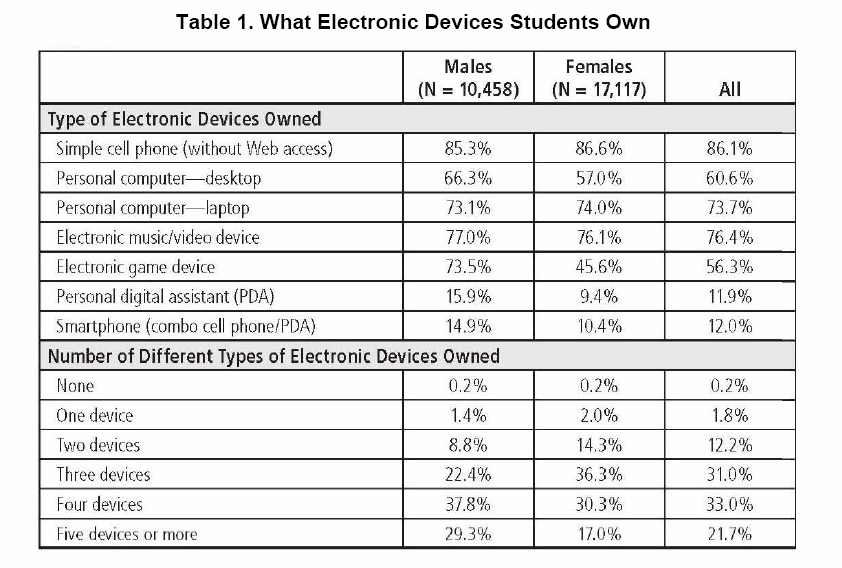 25
Tech-savvy, cont’d, ECAR Study Results
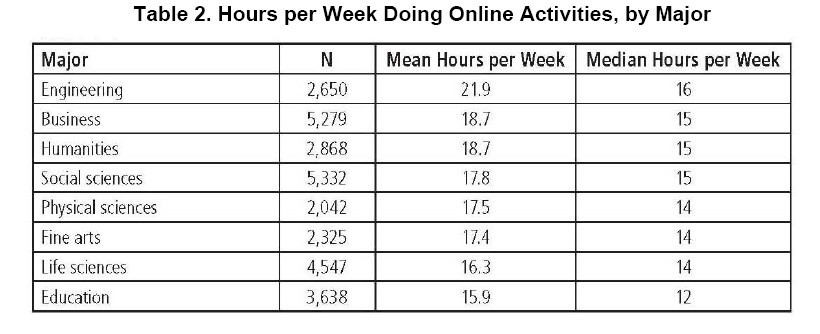 26
Tech-savvy, cont’d, ECAR Study Results
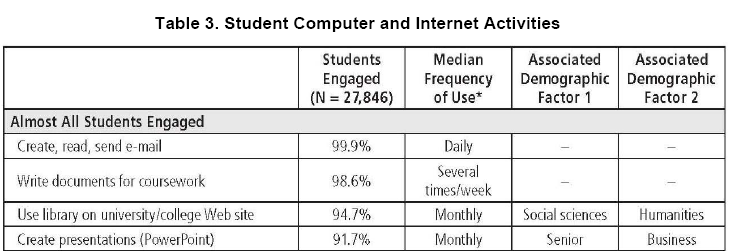 27
Tech-savvy, cont’d, ECAR Study Results
Table 3. Student Computer and Internet Activities, cont’d
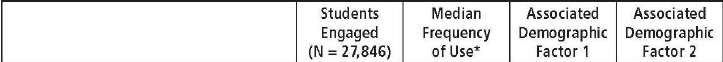 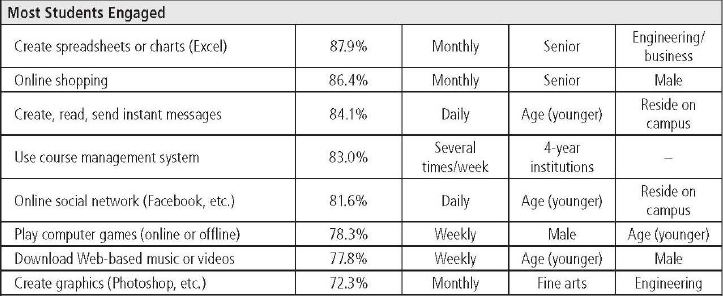 28
Tech-savvy, cont’d, ECAR Study Results
Table 3. Student Computer and Internet Activities, cont’d
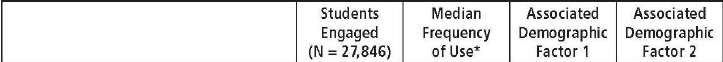 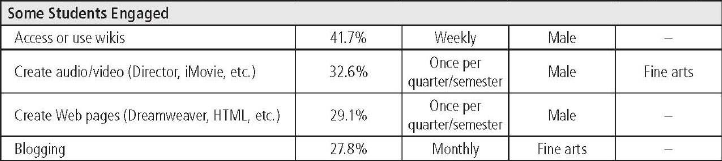 29
Tech-savvy, cont’d, ECAR Study Results
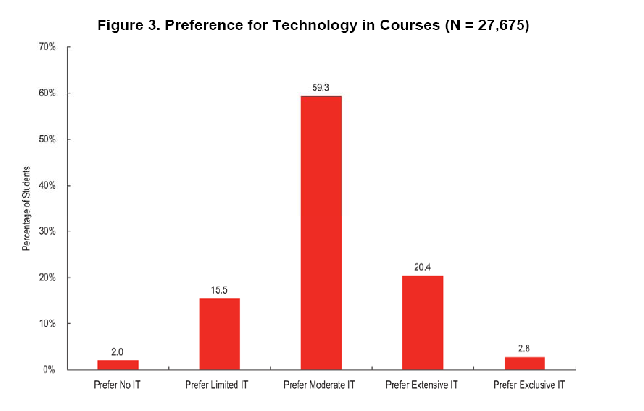 59.3%
20.4%
15.5%
2.0%
2.8%
Prefer no IT
Prefer limited IT
Prefer Moderate IT
Prefer Extensive IT
Prefer Exclusive IT
30
IUP IT Support Center Sample Stats
31
Technology Implications for Faculty
Respondents to The ECAR Study of Undergraduate Students, 2007 (Caruso and Salaway), identified the top five positives 
about IT as an enabler of learning:
	Technology facilitates organization and control 
	in the learning environment.
	Technology facilitates communication with faculty 
	and classmates.
	Technology can make content more accessible, 
	including class materials and Internet resources.
	Technology in courses is valuable when directly linked 
	to applications useful to future employment.
	Technology is an enabler of learning when professors 
	use it effectively.
32
Technology Implications for Faculty, cont’d
Respondents to ECAR’s study also identified 
four categories about IT as a barrier to learning:
	There are problems with technologies themselves 	and their institutional implementations and support.
	The proliferation of technology has created a more 	complex learning environment.
	Poor use of technology by faculty (underuse, 	overuse, inappropriate use, or over dependence of 	technology) detracts from the learning experience.
	Instructors sometimes overestimate student comfort 	with or access to technology resources.
33
Technology Implications for Faculty, cont’d
Instructor technology skill sets need 
	to be better developed.
Instructors should be trained on how            to effectively integrate technology and pedagogy.
Instructor and administrator awareness about how their students differ in technology savvy and access to technology resources should be heightened. (Caruso and Salaway)
34
Technology Implications for Faculty, cont’d
Newburn identifies the following as ‘musts’:
Email – if you haven’t started using it 
	to communicate with your students, do so immediately.
Blog – create a classroom blog 
	where students can respond to prompts 
	or to other students’ work
YouTube – consider searching through this site for videos that can enhance your curriculum
35
Technology Implications for Faculty, cont’d
Marc Prensky, who describes faculty as Digital Immigrants vs our Millennials who are Digital Natives, recommends that educators reconsider both their methodology and their content:
	Educators must learn to communicate in the 	language and style of the students, i.e., 	going faster, less step-by-step, more in 	parallel, and with more random access.
36
Technology Implications for Faculty, cont’d
Prensky continues:
The content of future courses for Millennials is digital and technological but also includes the ethics, politics, sociology, languages, 
	and other areas that go with them.  
Simplified, it means learning new ways to present ‘old’ stuff.  This means adapting materials to the language of the Digital Natives.
37
General Implications for Faculty
Provide many challenges but also the structure to back it up, i.e., breaking down goals into steps and offering necessary resources and information students may need to meet the challenges. (Thielfoldt and Scheef)
38
General Implications for Faculty, cont’d
According to Rivera and Huertas, faculty need to work on:
Providing a diversity of learning experiences 
	in the classroom
Conducting continuous research of what works 
	for students to learn
Providing experiential, interactive, and 
	authentic learning
Staying connected to their students
Revising curriculum taking into account the  Millennial learning styles
39
General Implications for Faculty, cont’d
Sweeney recommends:
Offering a large number of alternative learning methods and opportunities        from which students can select
Utilize case studies, learning games, and interactive projects that are more likely       to keep Millennials’ attention
40
General Implications for Faculty, cont’d
Walker further recommends:
Allow students ample opportunities to work collaboratively and in groups
Present an environment where mutual respect         is honestly practiced
Implement a flexible schedule that has timelines, where the work is chunked into small amounts;    give feedback in a timely fashion
Permit students to multitask
41
General Implications for Faculty, cont’d
McMillan makes the following recommendations:
Retool classroom for constant testing, feedback, monitoring skills and mastery
Market a safe, protected, ‘accountable’ environment
Prepare for students who have a lot                      and expect a lot
Create an expectation of success for all,       including special-needs kids
Showcase groups and team skills
42
Conclusion
Prensky:
	“So, if Digital Immigrant educators really want to reach Digital Natives, i.e., their students, they will have to change.  It’s high time for them to stop their grousing, and as the Nike motto says, ‘Just do it.’ They will succeed in the long run.”
43
Conclusion, cont’d
This is where your Instructional and Research Technologies team comes in.  Our goal is to assist faculty in any way possible to meet the needs of the Millennials in our classrooms: 
	redesigning instruction
	incorporating technology into curriculum 
  implementing online components in a    	course management system
44
Conclusion, cont’d
You tell us what you need, and we’ll          make it happen.  
	Visit us in G-1 Stright Hall
	Collaborate in G-33 Stright Hall
	Request individual and/or small group 	workshops
For more information, phone me at x7-7844 or email me at mlw@iup.edu.
45
Special Thanks . . .
. . . to Rebecca Sterley for the time and effort she put into critiquing this presentation and for her constructive suggestions.  

It is greatly appreciated!  
46
References
Bargava, R. The Multicultural Mindset of the Millennials. (Posted April 18, 2007) at http://blog.ogilvypr.com/?p=160.  Retrieved September 22, 2007.

Carlson, S. The Net Generation Goes to College. The Chronicle of Higher Education.  October 7, 2005.  Retrieved September 21, 2007, from http://chronicle.com/cgi2-bin/printable.cgi?article=http://chronicle.com/free/v52/i07/07a03401.htm

Caruso, J. B. and Salaway, G. The ECAR Study of Undergraduate Students and Information Technology, 2007 (September 2007).  EDUCAUSE Center for Applied Research Key Findings.  Retrieved September 21, 2007 from http://connect.educause.edu/library/abstract/TheECARStudyofUnderg/45076
47
References, Cont’d
McMillan, D. From the Middle: The Millennials Are Coming!  (April 2007) The Bulletin – Michigan Association of Secondary School Principals at http://mymassp.com/newsletters/2007/04/from-the-middle-the-millennials-are-coming/.  Retrieved September 28, 2007.

Newburn, R.  Educating Millennials in the Information Age (April 2007). Squidoo How-to & Education.  Retrieved September 12, 2007, from http://www.squidoo.com/Educating-Millennials

Oblinger, D. (July/August 2003). Boomers, Genexers, and Millennials: Understanding the New Students. EDUCAUSE Review within Rivera and Huertas article. Retrieved September 19, 2007, from http://www.nyu.edu/frn/publications/millennial.student/network-journal/Articles/Challenges-Riveraa.html
48
References, Cont’d
Prensky. M.  (2001). Digital Natives, Digital Immigrants.  On the Horizon. NCB University Press, Vol. 9 No. 5.

Prensky, M. (2005). Engage Me or Enrage Me . . . What Today’s Learners Demand.  Retrieved October 5, 2007 from http://www.marcprensky.com/writing/

Rivera, B. and Huertas, M. Millennials: Challenges and Implications to Higher Education (November 17-18, 2006).  Faculty Resource Network Journal.  Retrieved September 15, 2007, from http://www.nyu.edu/frn/publications/millennial.student/network-journal/Articles/Challenges-Riveraa.html
49
References, Cont’d
Sweeney, R. and Carlson, S. (October 5, 2005). [discussion] Live discussion sponsored by The Chronicle of Higher Education [Transcript] retrieved September 12, 2007, from http://chronicle.com/colloquy/2005/10/millennial/

Thielfoldt, D. and Scheef, D. Generation X and The Millennials: What You Need to Know About Mentoring the New Generations. (August 2004). Law Practice TODAY.  Retrieved September 15, 2007, from http://www.abanet.org/lpm/lpt/articles/mgt08044.html

Walker, K. Millennials & Schools of the Future (November 20, 2006). The Principals’ Partnership.  Retrieved September 15, 2007, from http://www.principalspartnership.com/millennials.pdf
50